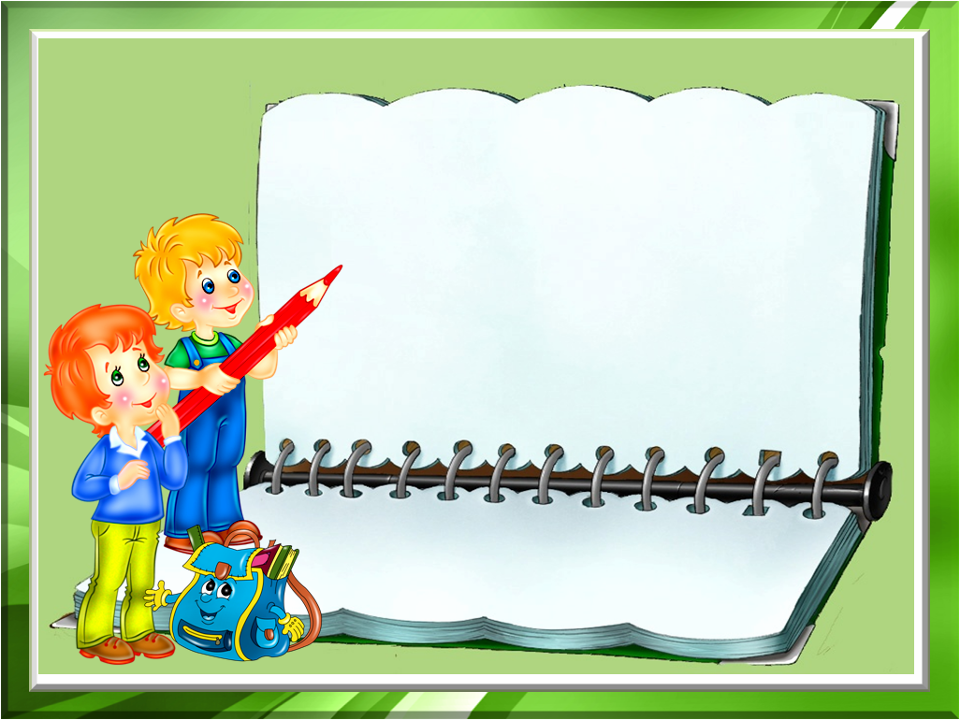 “Здоровий спосіб життя”
Здоровий спосіб життя
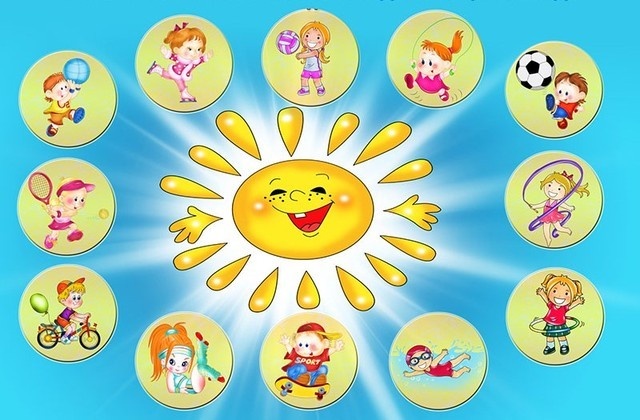 Раціональне
 харчування
Спортивне
життя
Шкідливі 
звички
Краса 
і здоров'я
Школа
і здоров'я
Здоровий
спосіб
життя
Безпека
пішохода
Екологія 
і людина
Я - за здоровий
спосіб життя!
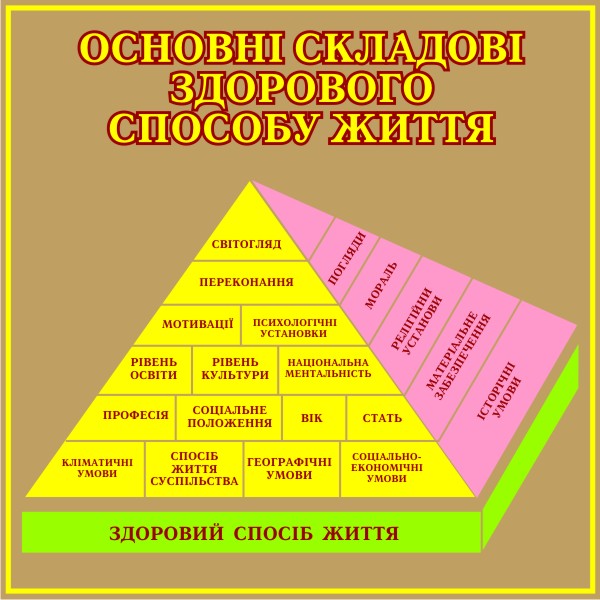 Умови для формування здорового способу життя:
- Щира дружба дітей і батьків
- Сприятливий моральний клімат в родині
-Увага до стану здоров'я всіх членів сім'ї
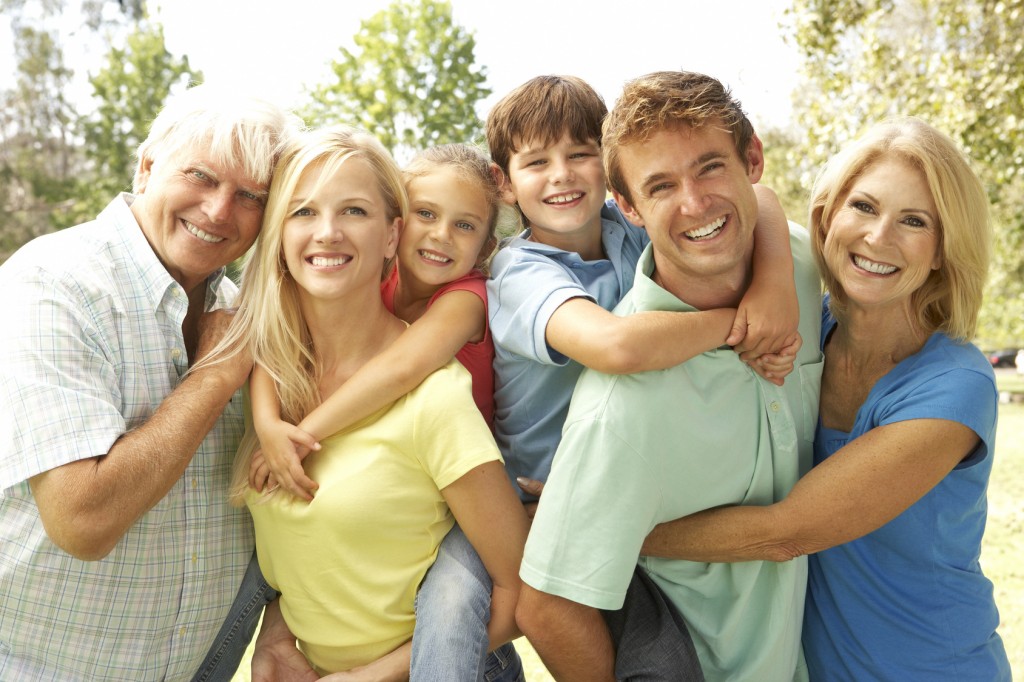 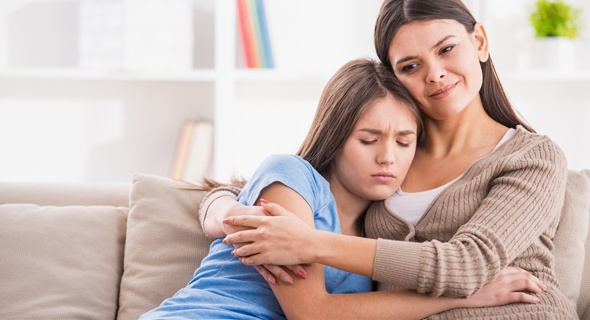 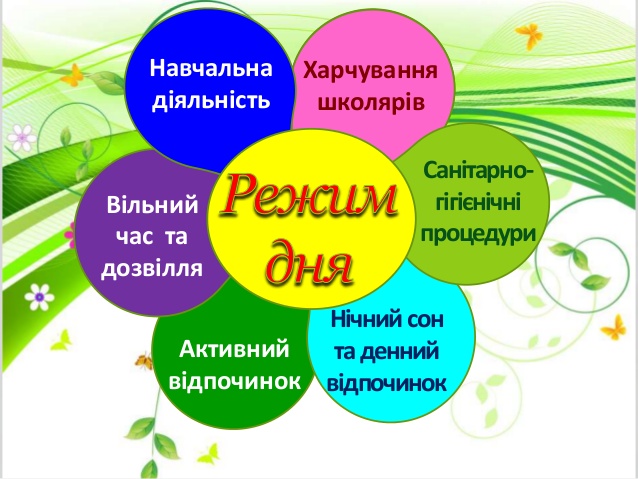 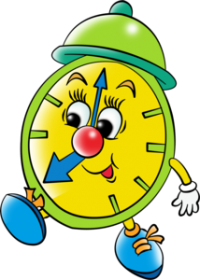 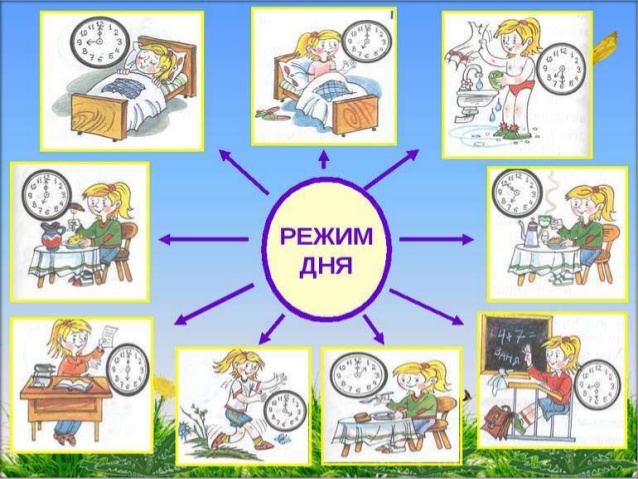 Дотримання 
режиму дня - важлива умова для формування здорового способу життя
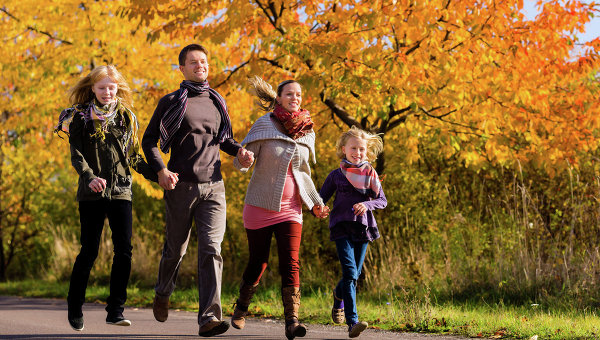 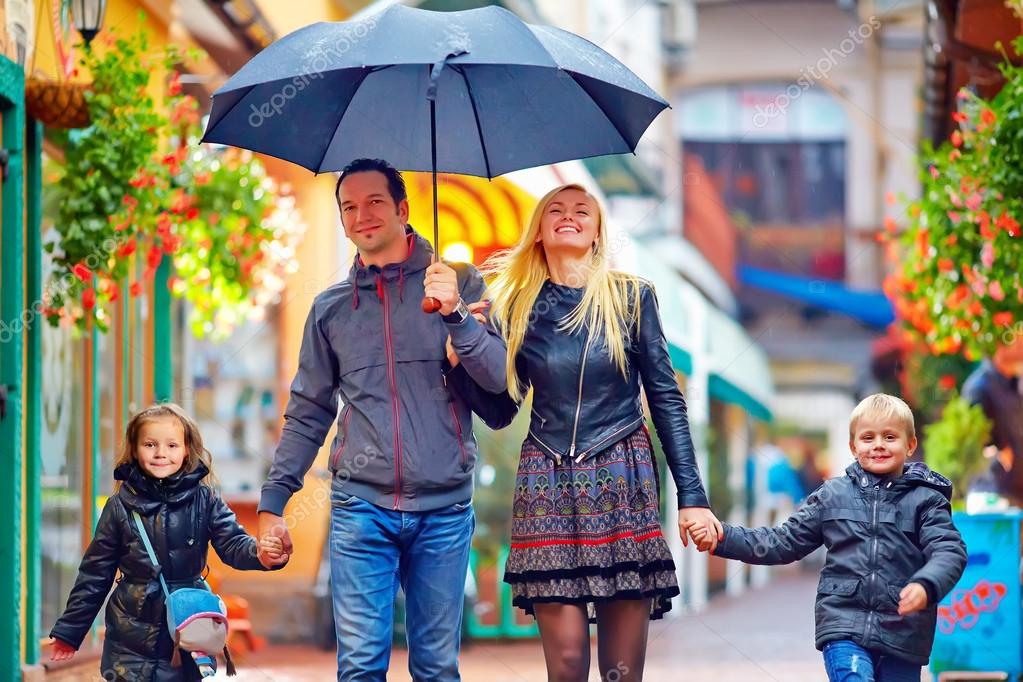 Рухова активність і перебування на свіжому повітрі - ось що повинно складати основу відпочинку. Це заняття фізичною культурою,  виїзди на природу, на річку, відвідування цікавих місць, поїздки та екскурсії. 
І це не тільки формує здоровий спосіб життя, а й згуртовує сім'ю.
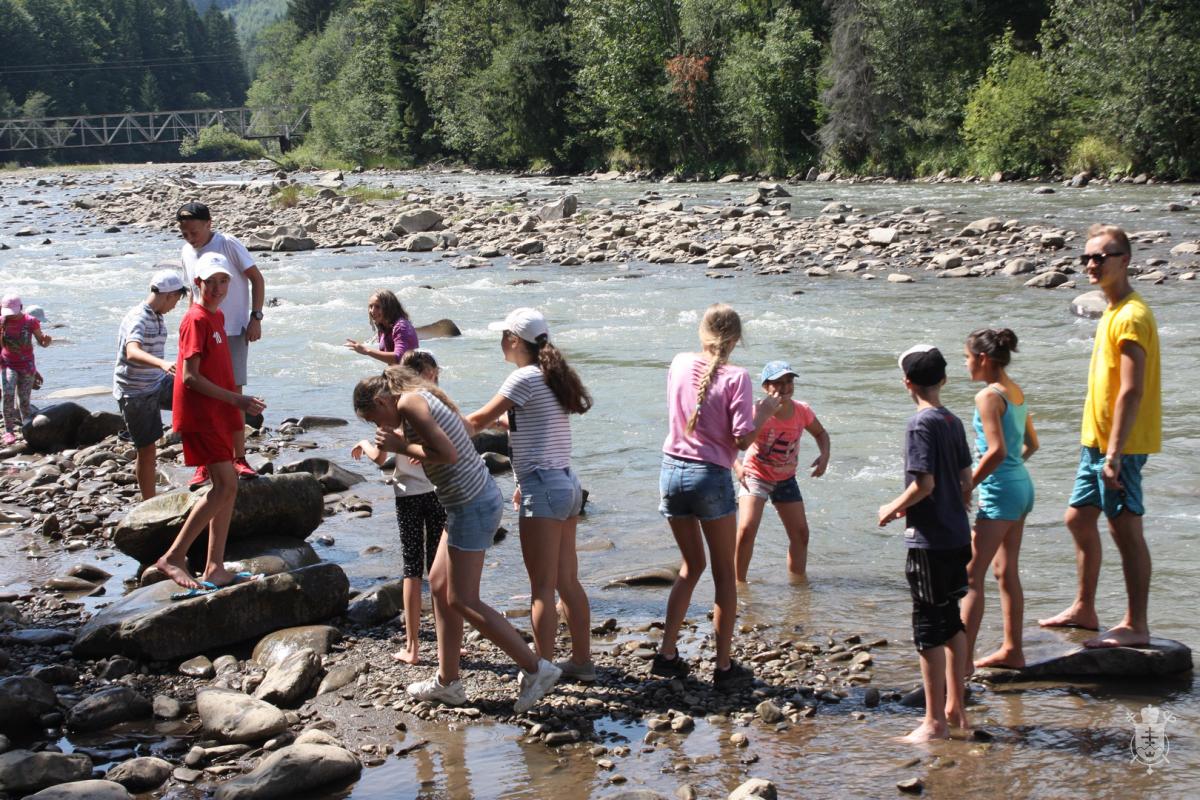 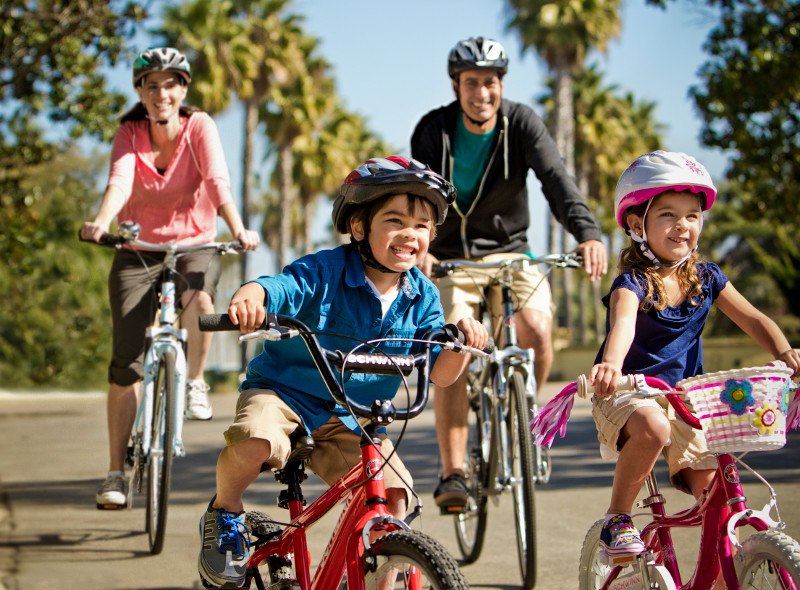 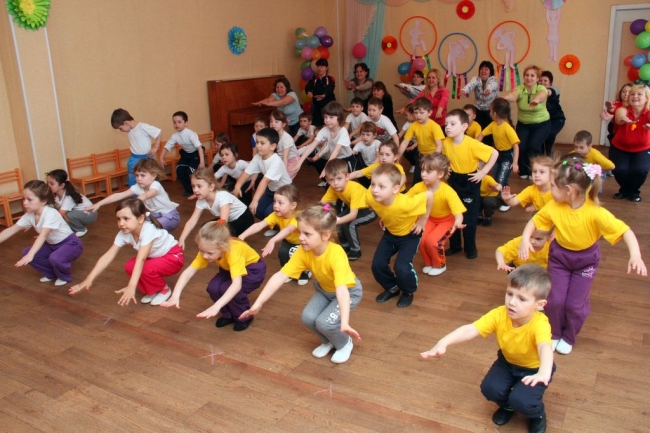 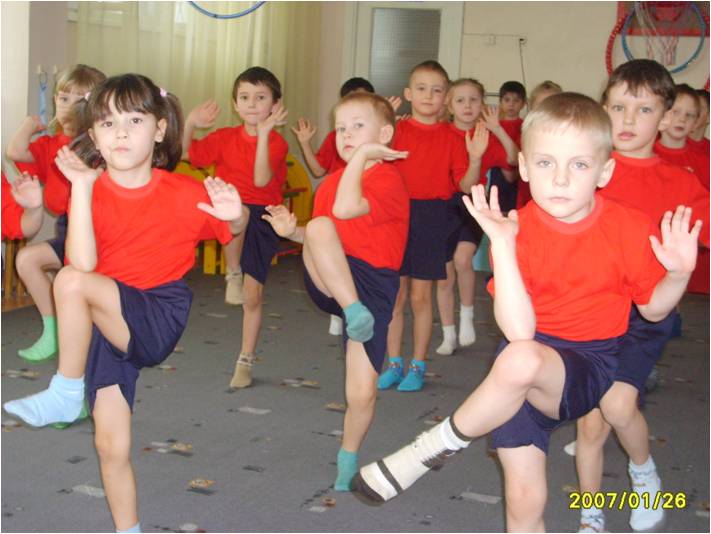 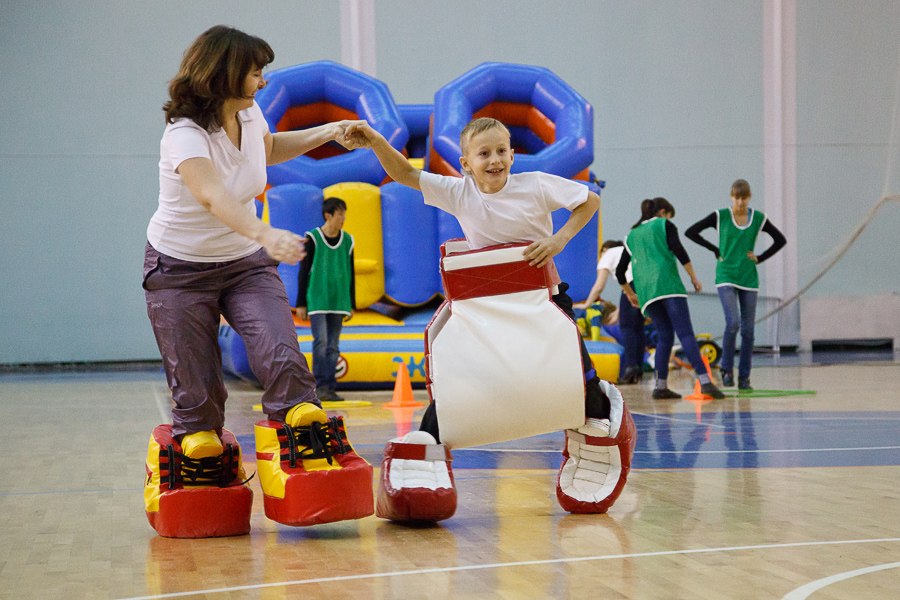 Необхідно формувати звичку щодня виконувати
ранкову гімнастику.
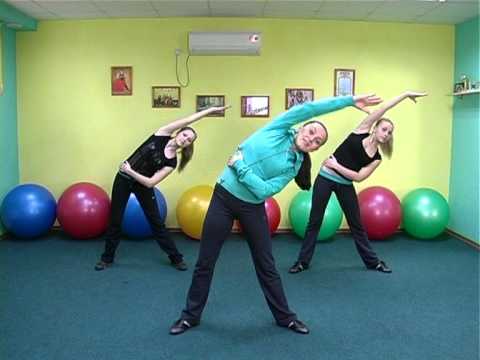 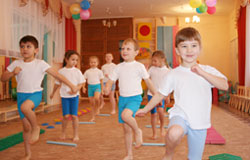 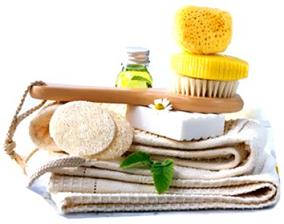 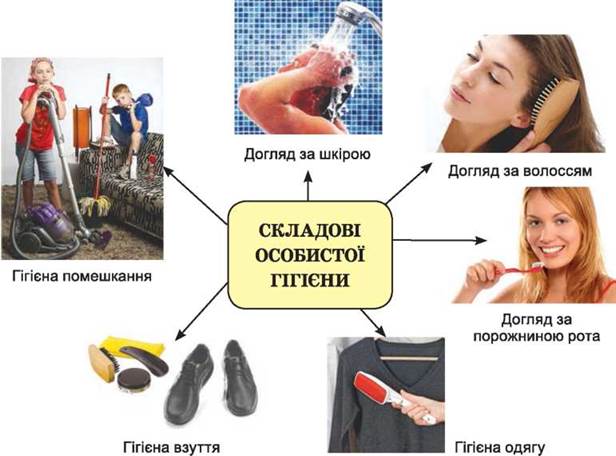 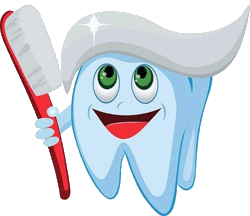 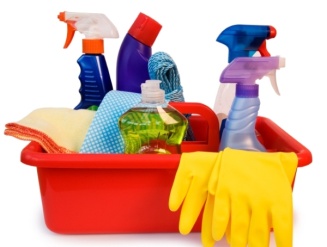 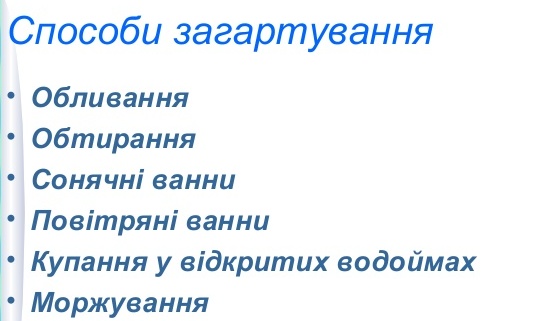 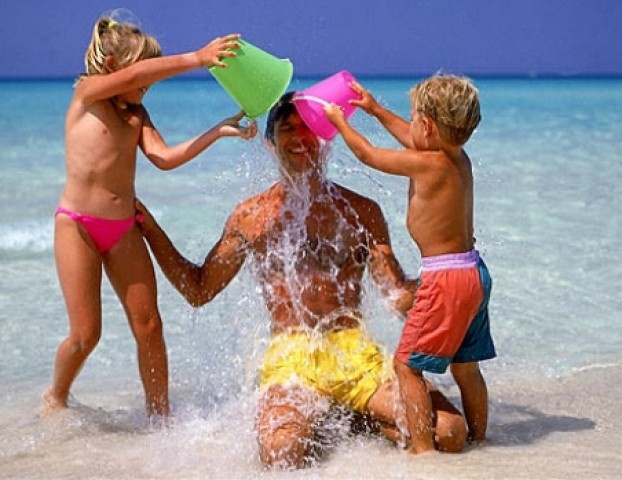 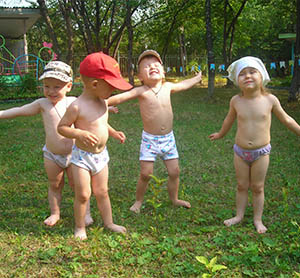 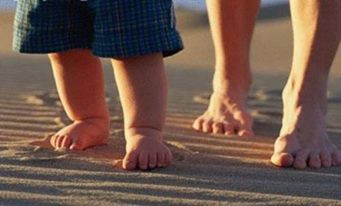 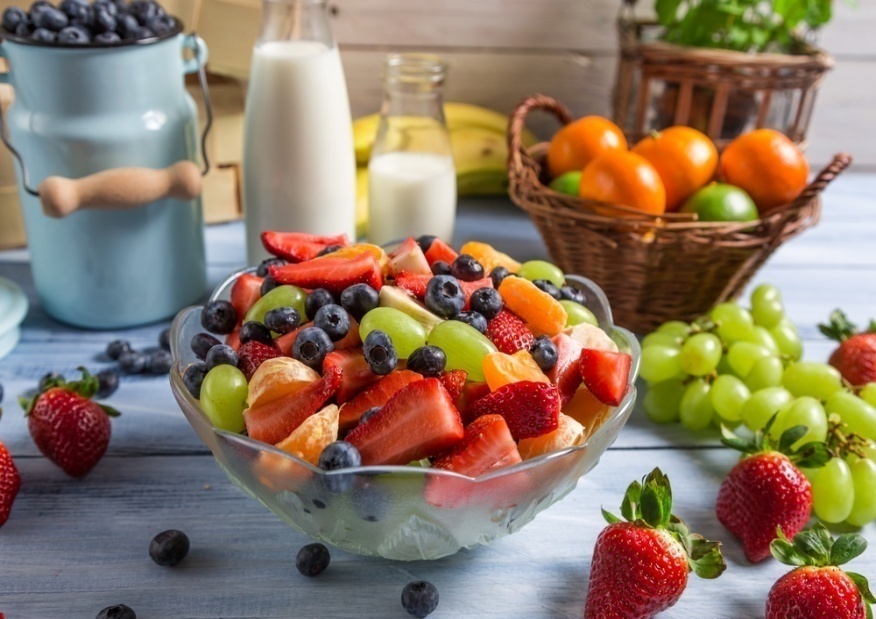 Раціональне
харчування
Забезпечує енергію.
Допомагає підтримувати ідеальну вагу.
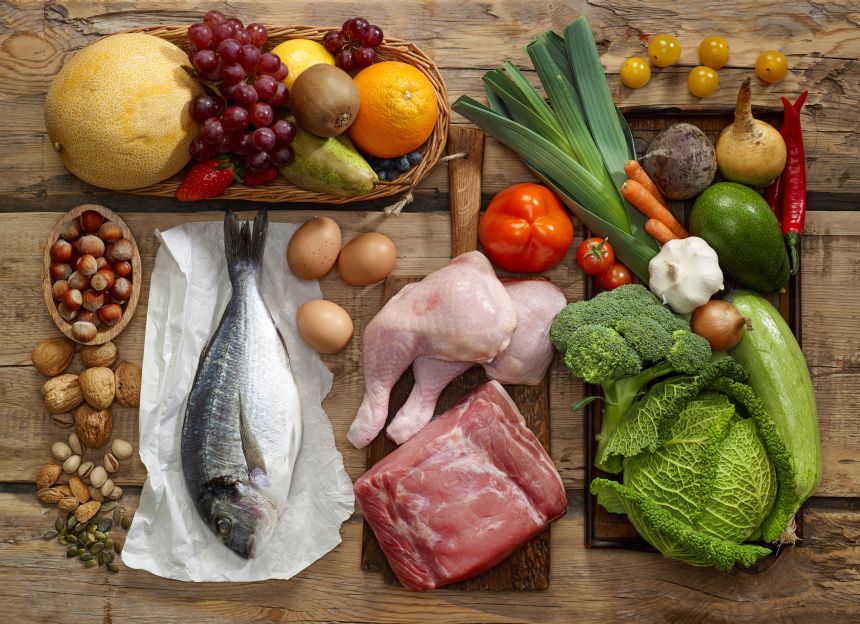 Раціональне харчування
«Варто їсти, щоб жити, а не жити, щоб їсти»  								Сократ
Вимоги до харчування:
Повноцінність
Різноманітність
Помірність
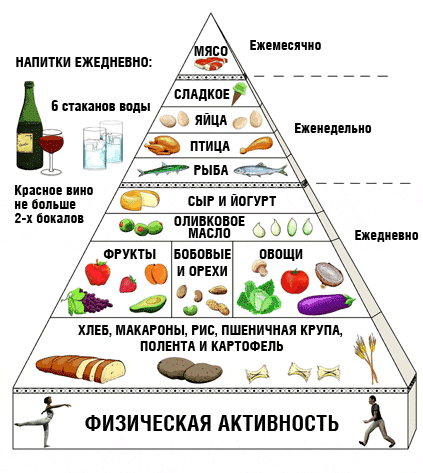 Вітамінна  абетка
білки
жири
вуглеводи
вода
вітаміни
мінеральні речовини
Забезпечує нормальний розвиток.
 Зміцнює імунітет.
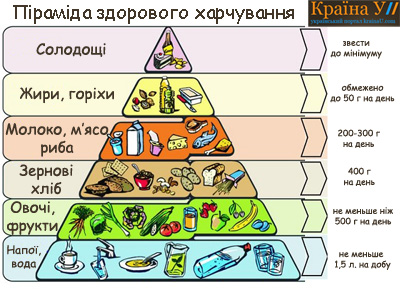 Поліпшує настрій.
 Живить мозок, покращує
інтелектуальні здібності.
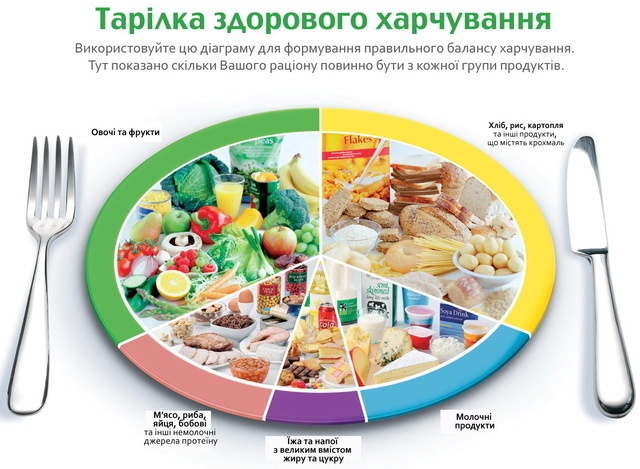 Вітамінна абетка
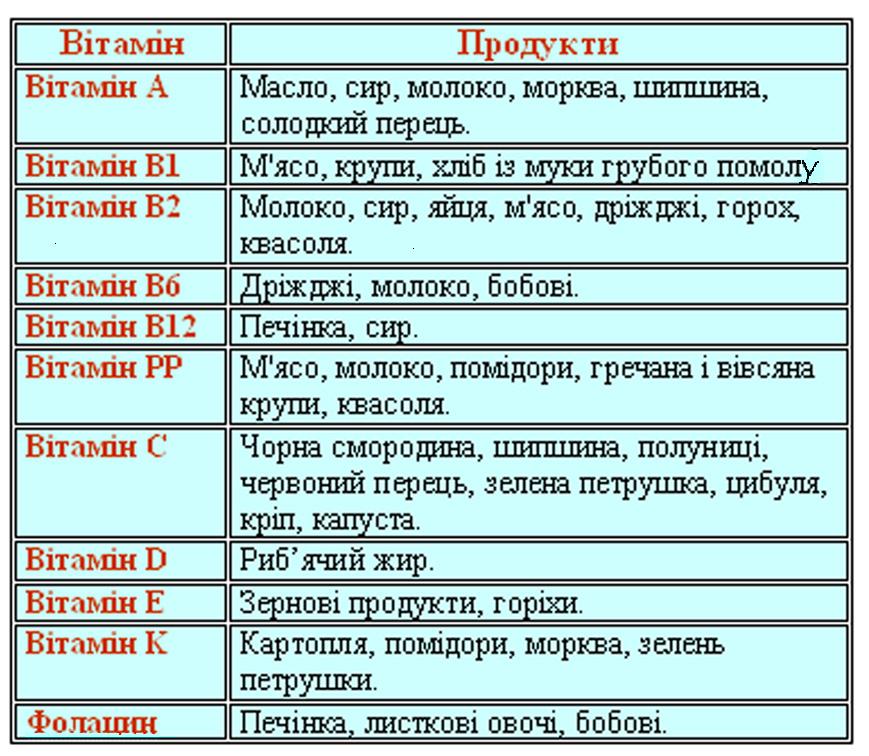 Не містять корисних речовин:
сухі сніданки;
супи швидкого приготування;
чіпси;
сухарики;
бульйонні кубики;
кетчупи;
газовані напої;
продукти, які містять штучні барви, консерванти, ароматизатори, підсолоджувачі.
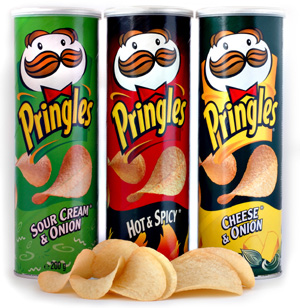 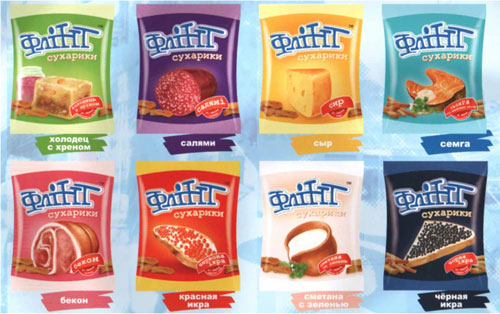 Оберіть правильне харчування
і вас обійдуть стороною:
гастрити, виразкові хвороби…
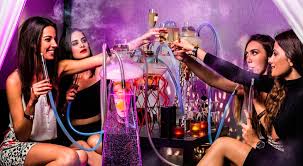 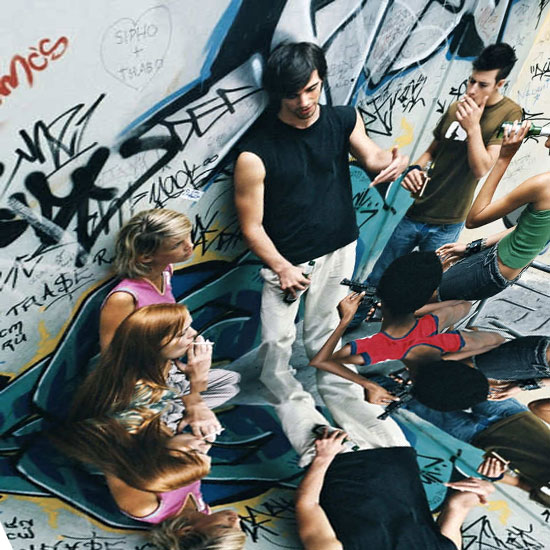 У житті так багато спокус!!! Але тільки ти можеш себе уберегти!!!
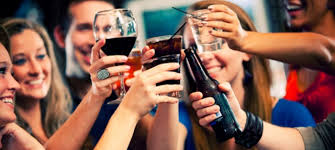 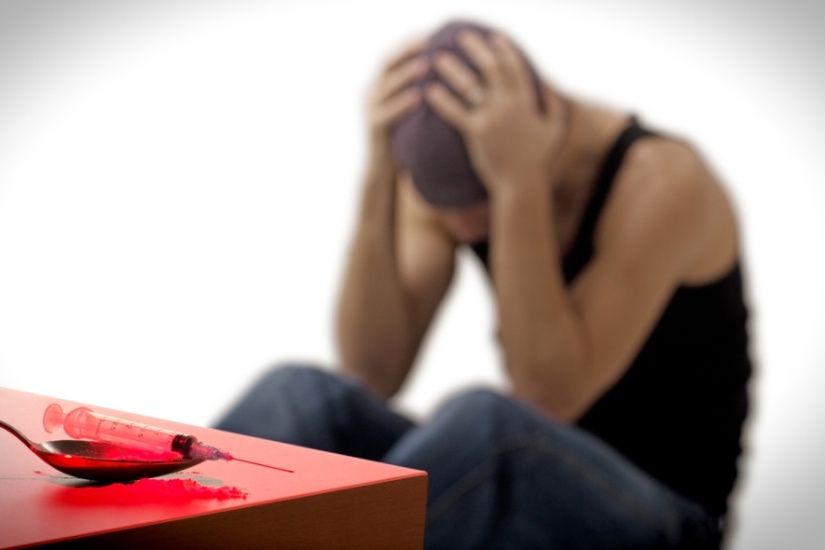 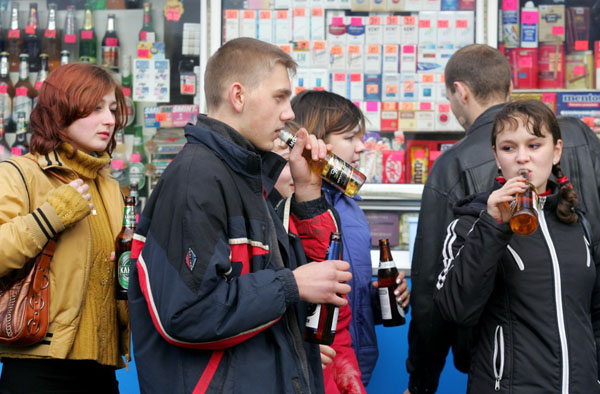 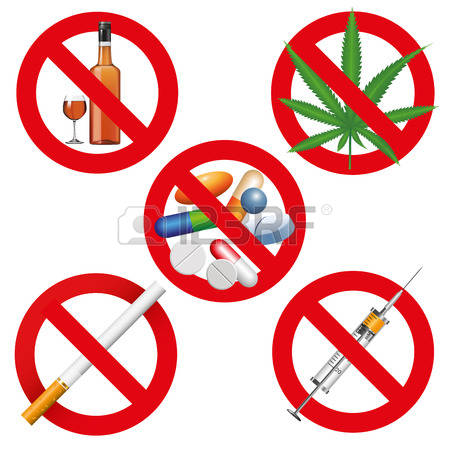 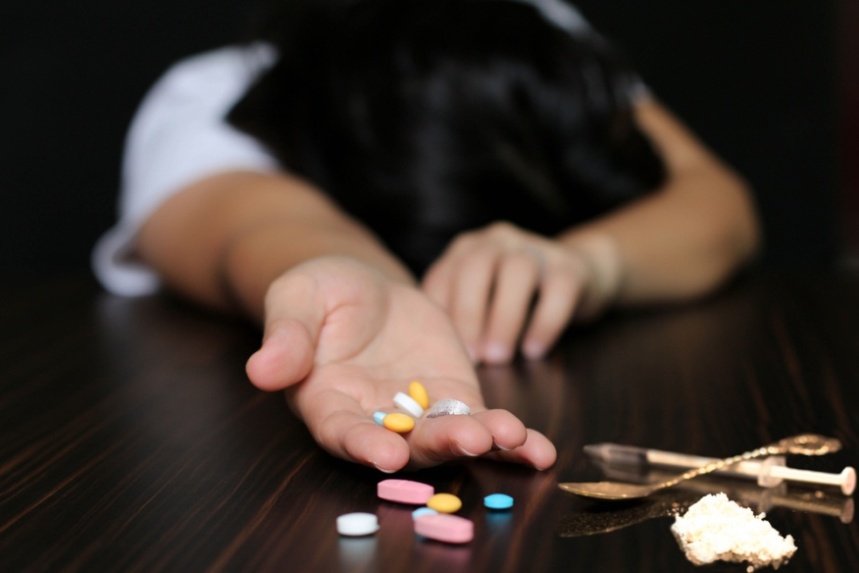 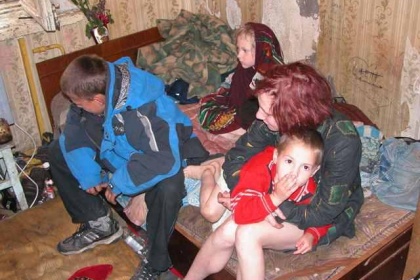 Куріння
Вживання
алкоголю
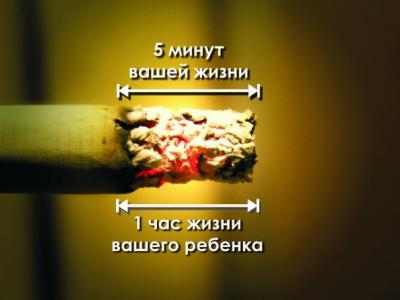 Наркоманія
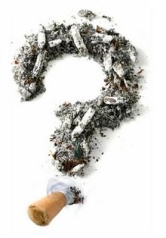 Шкідливі звички
Тютюн приносить шкоду тілу,
Руйнує розум, отупляє цілі нації.
			О. де Бальзак
Смертність серед курців на 30-80 % вища
Серед хворих на рак – 95 % курців
Куріння впливає на статеву функцію
Затягуючись цигаркою курець вдихає    суміш із 4 000 хімічних сполук
Виникнення наркоманії:
Результат допитливості, експериментування
Наслідок прийому знеболюючих, снодійних засобів
Поширенню сприяє:
Нездорове мікросоціальне середовище
Відсутність інтелектуальних і соціально-позитивних настанов
Відсутність залежності від тютюну, алкоголю або наркотиків в майбутньому допоможе придбати хороших друзів і зайняти краще положення в суспільстві!
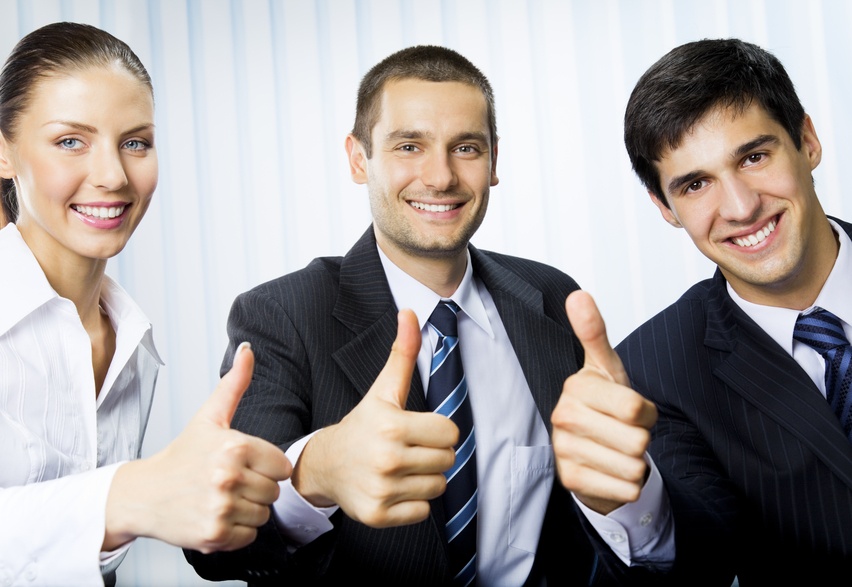 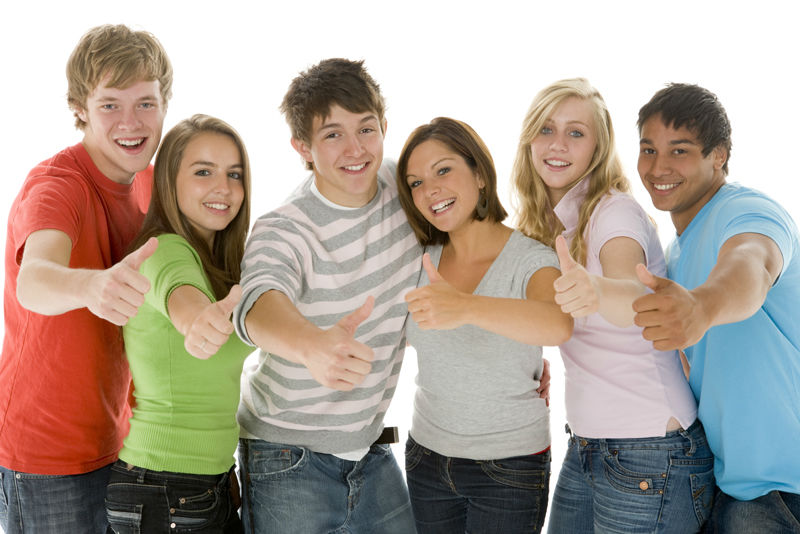 Екологія і людина
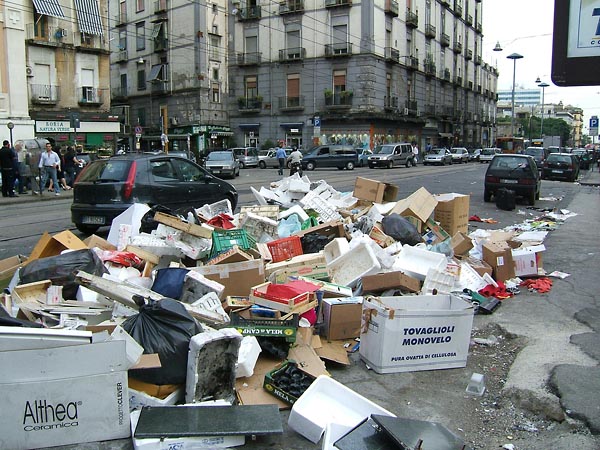 Втручання людини:
Забруднення довкілля.
Забруднення води.
Забруднення атмосфери.
Осушування боліт.
Неправильне зрощення.
Вирубування лісів.
Знищення тварин, птахів і рослин.
Будівництво великих шахт.
Створення ядерної зброї.
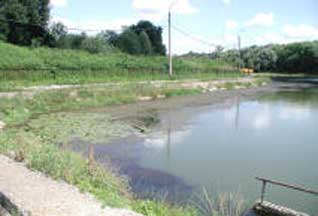 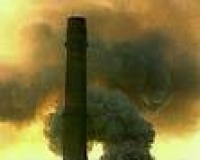 Наслідки:
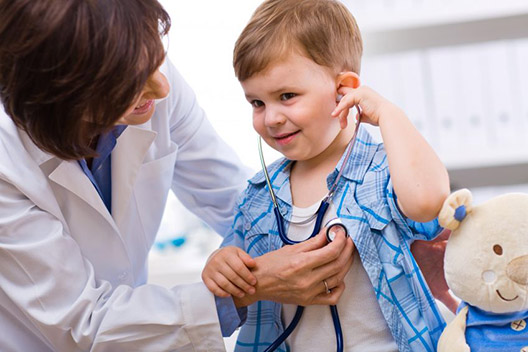 Алергія.
Функціональні 
порушення  кровоносної системи.
Гіпертонічна хвороба.
Рак легенів.
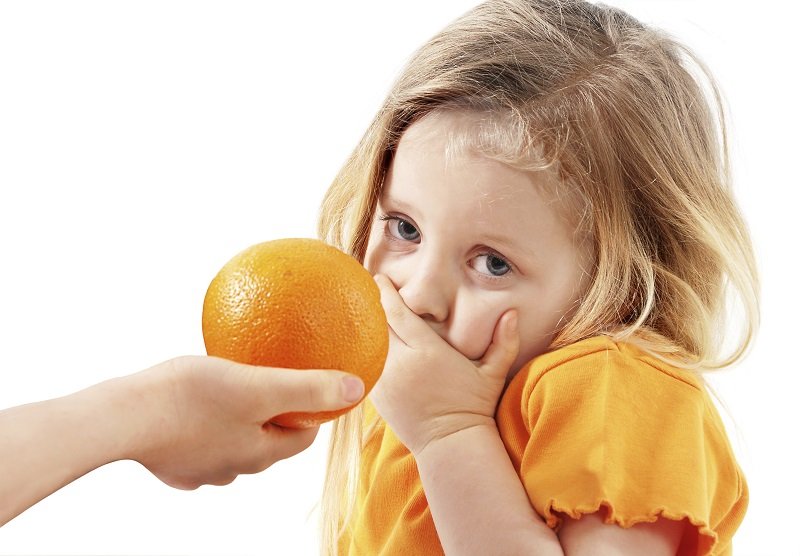 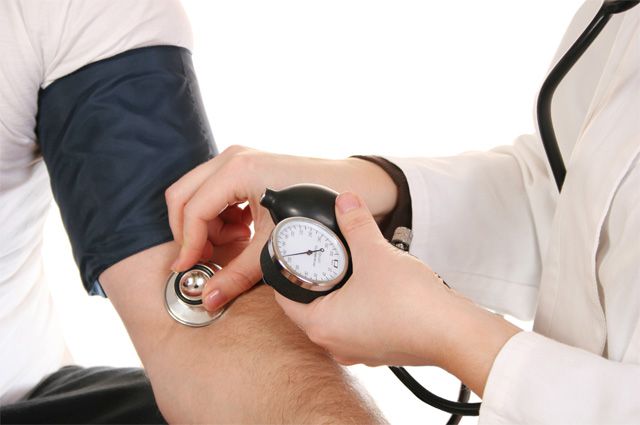 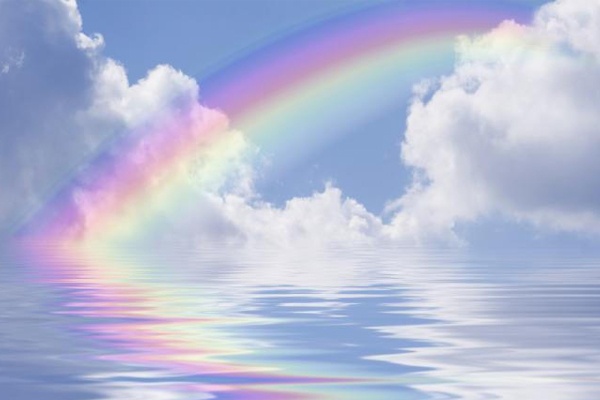 Вирішення проблеми:
- Зменшення впливу людини на довкілля
- Відновлення пошкоджених земель
- Раціональне використання природних ресурсів
Створення безвідходних виробництв
Розвиток екологічної освіти й культури населення
Школа і здоров'я
У школі також піклуйся про своє здоров’я, не забувайте про:

Розпорядок дня школяра
Інтелектуальне здоров’я
Сколіоз
Стресові ситуації
Емоції
Конфлікти
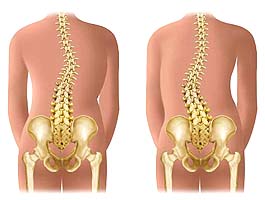 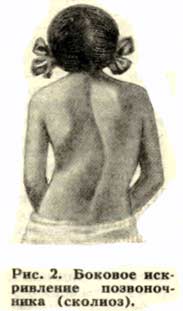 Дані медичної статистики:
≈98 % школярів мають сколіоз - бокове викривлення хребта
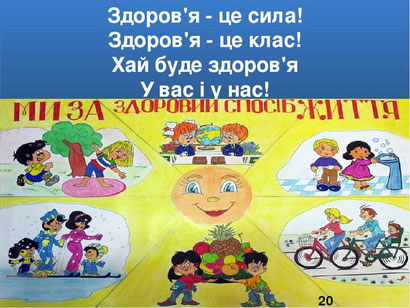